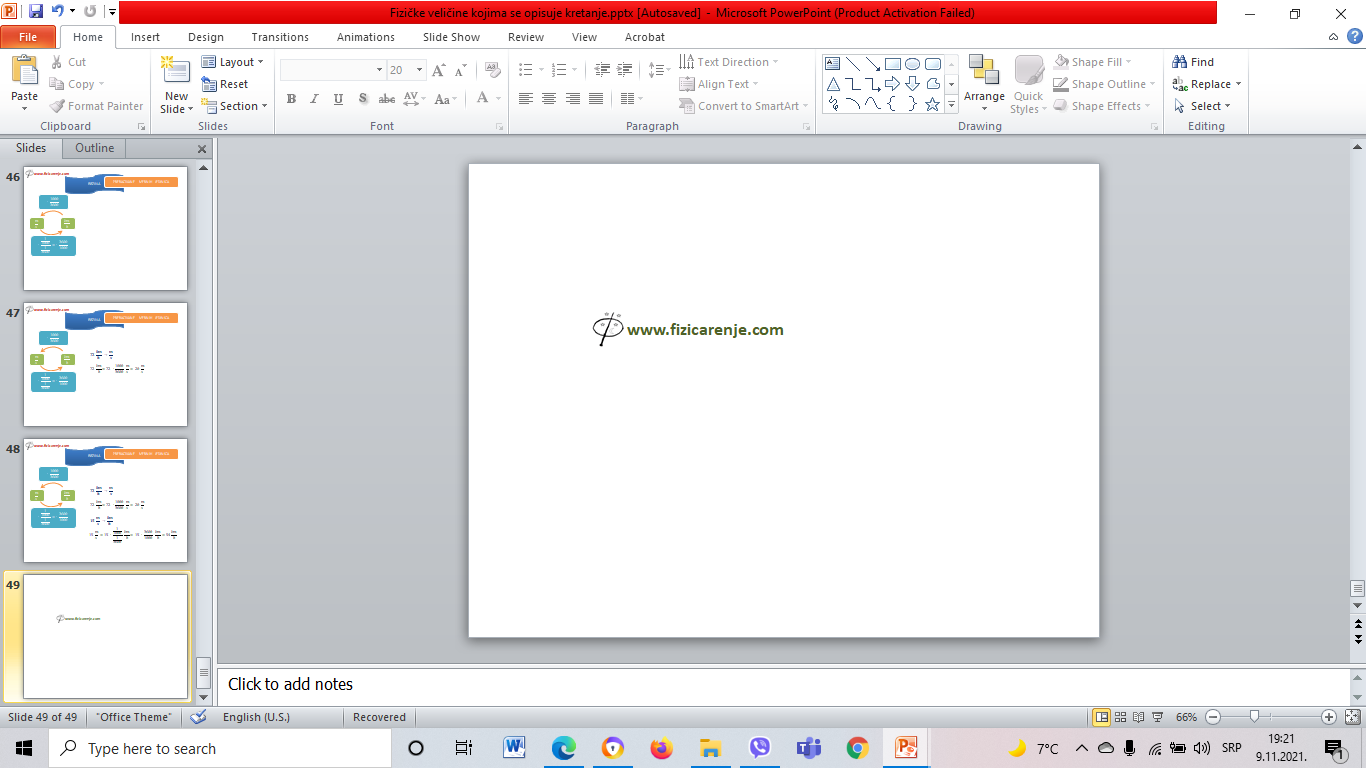 Zadaci
Srednja brzina kod RPPK
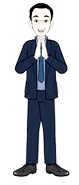 Goran Ivković, profesor fizike
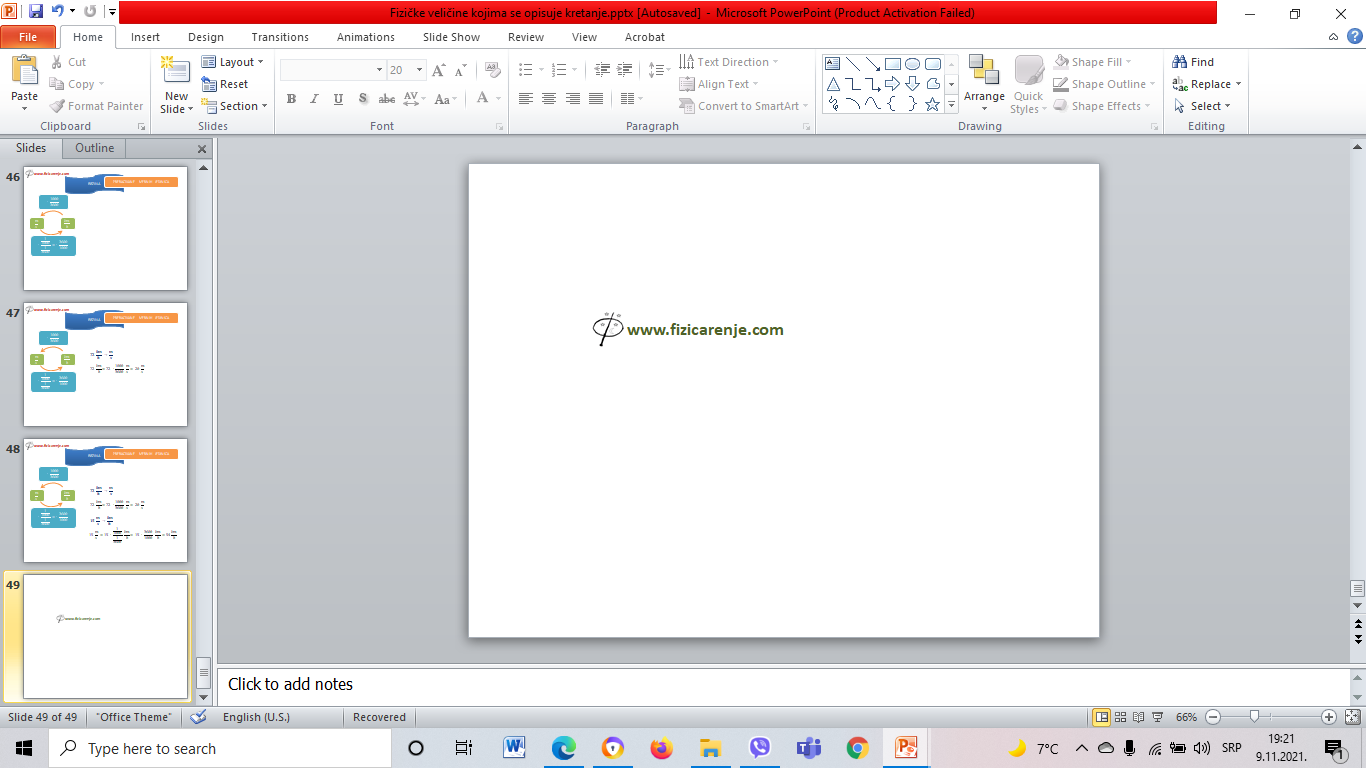 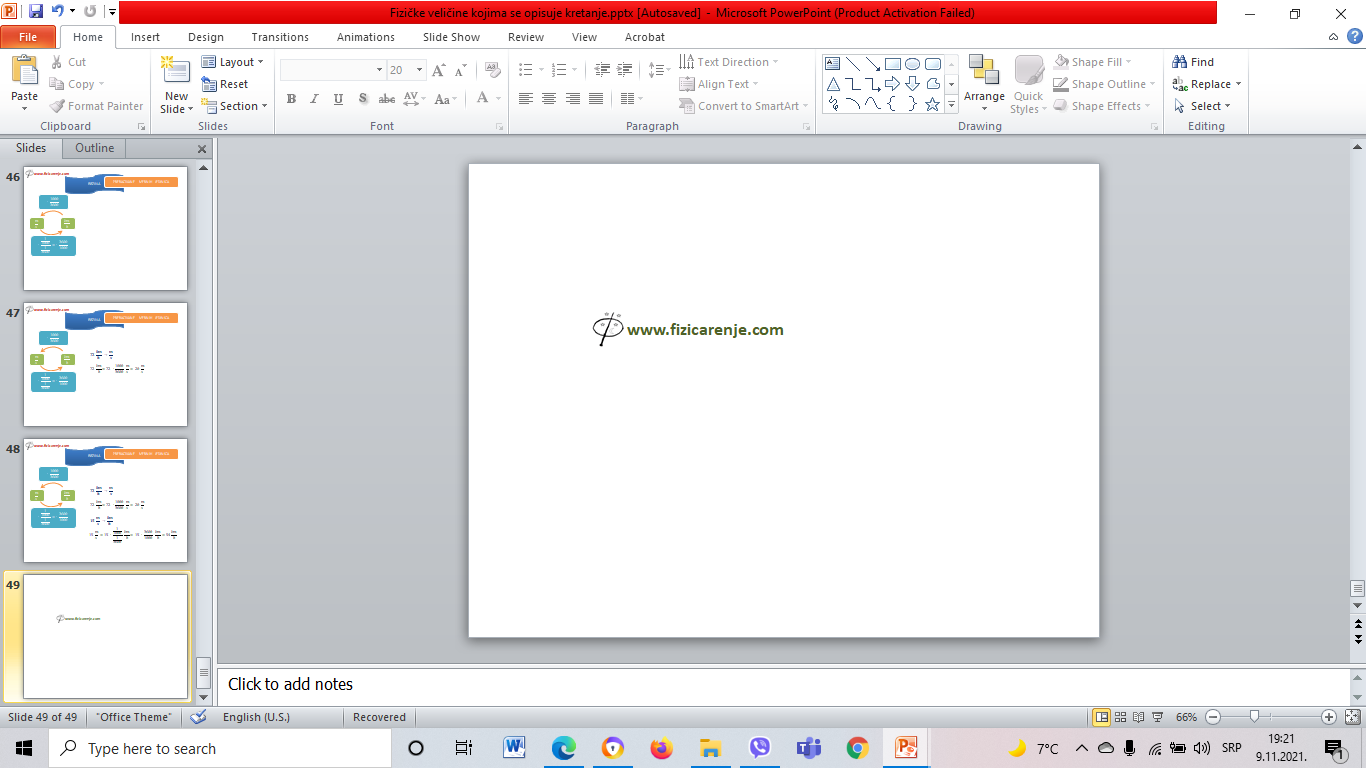 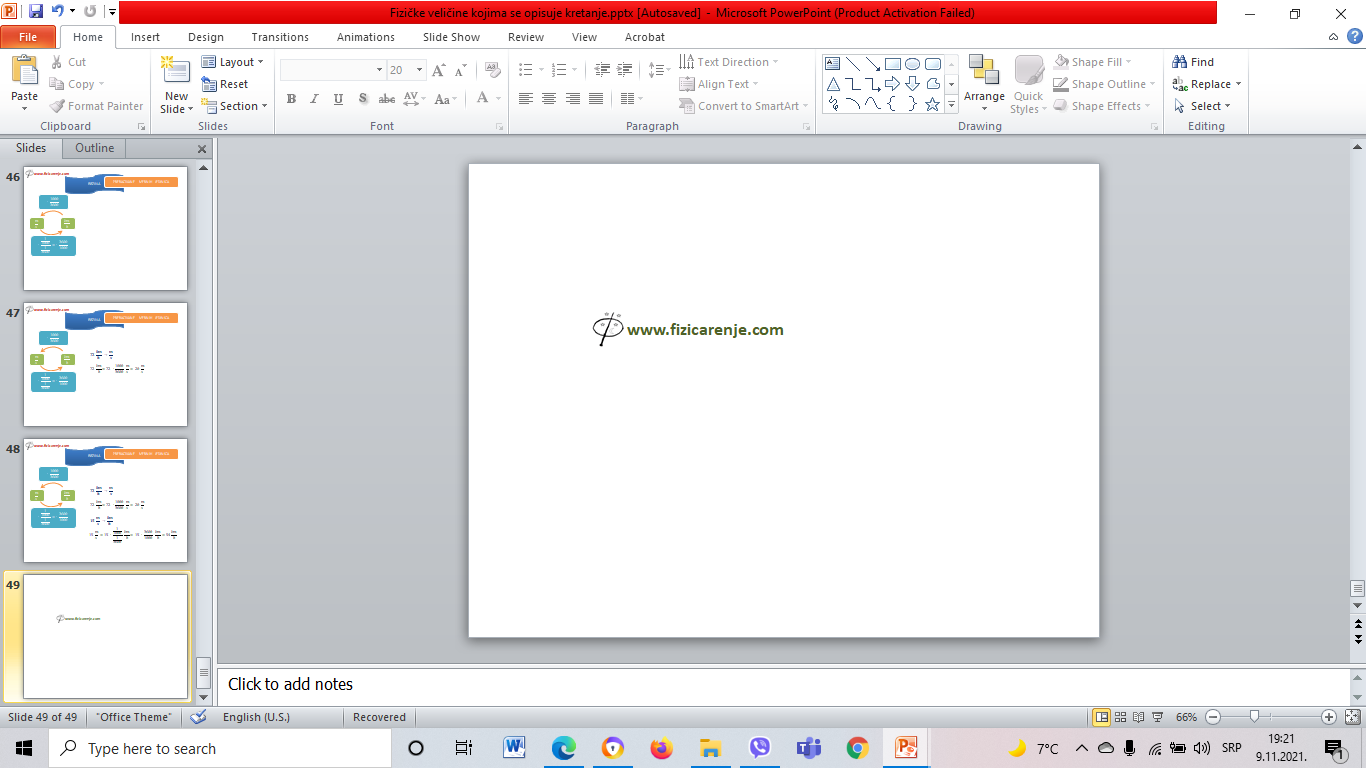 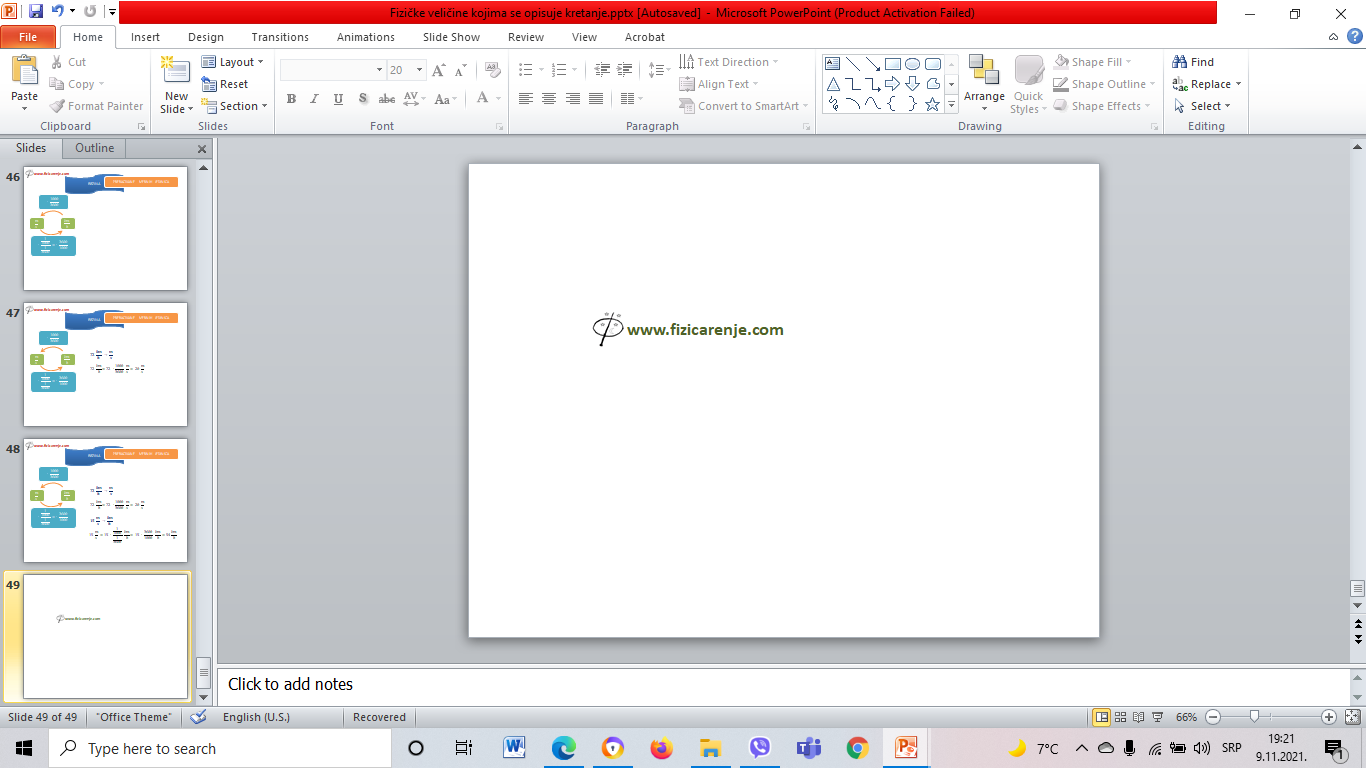 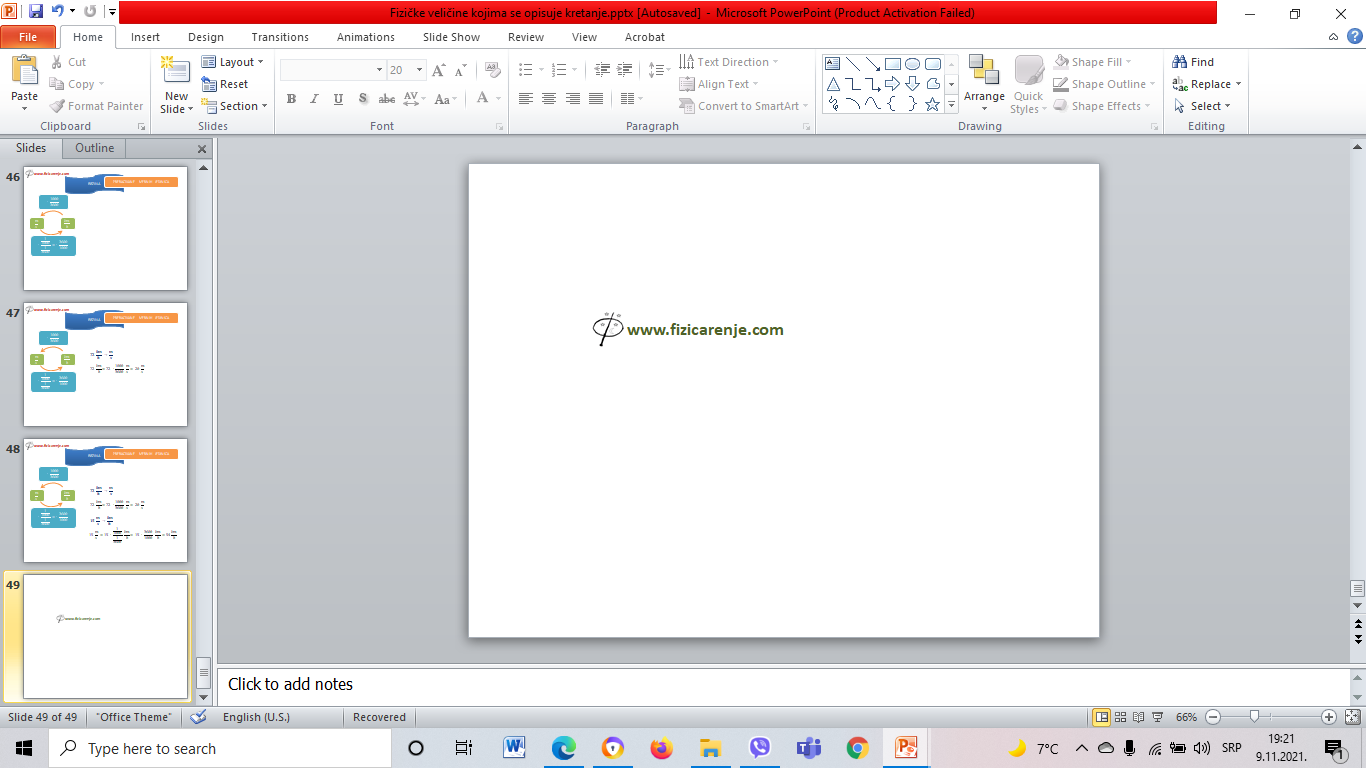